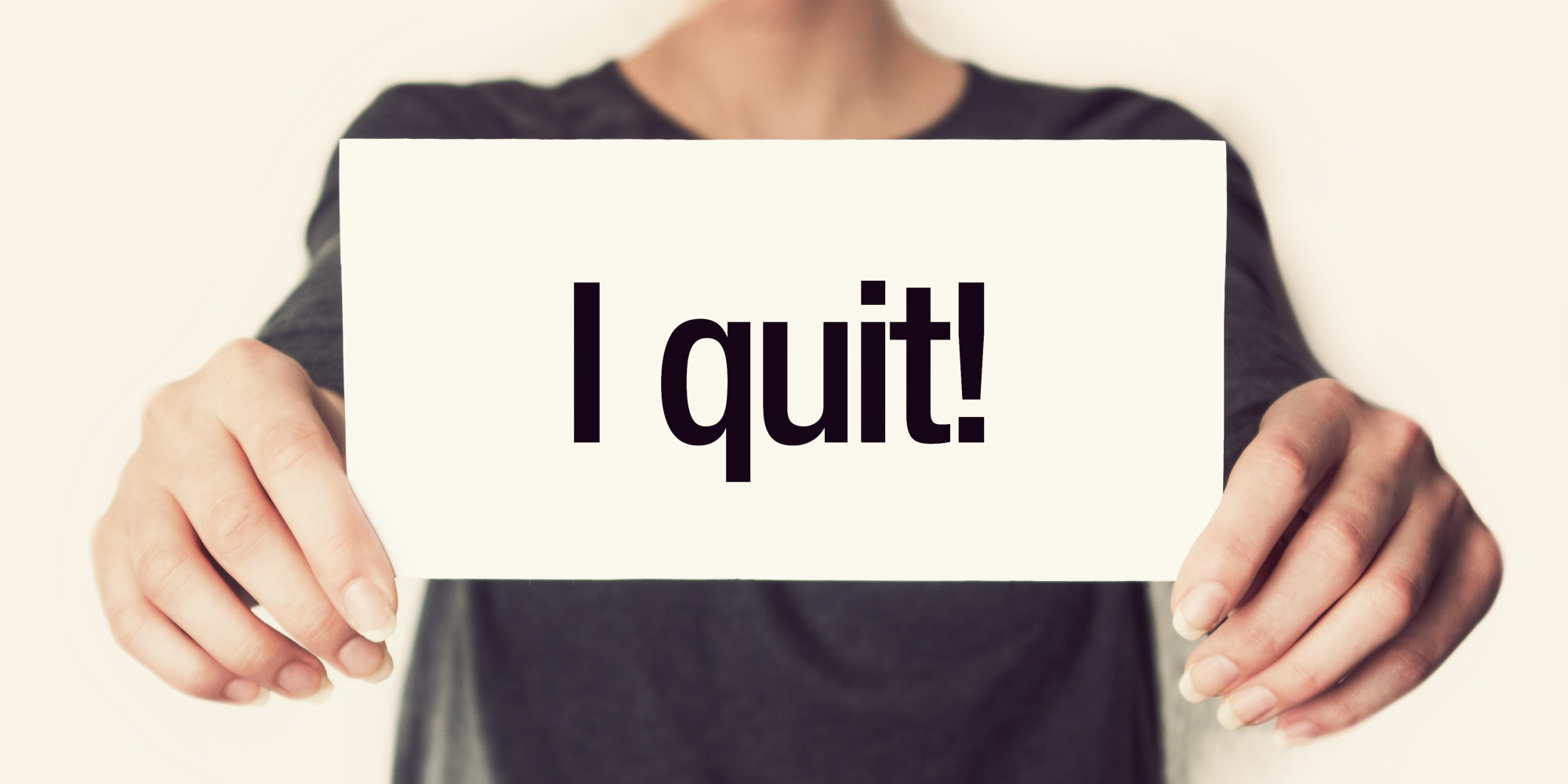 Don’t Give Up
Galatians 6:9
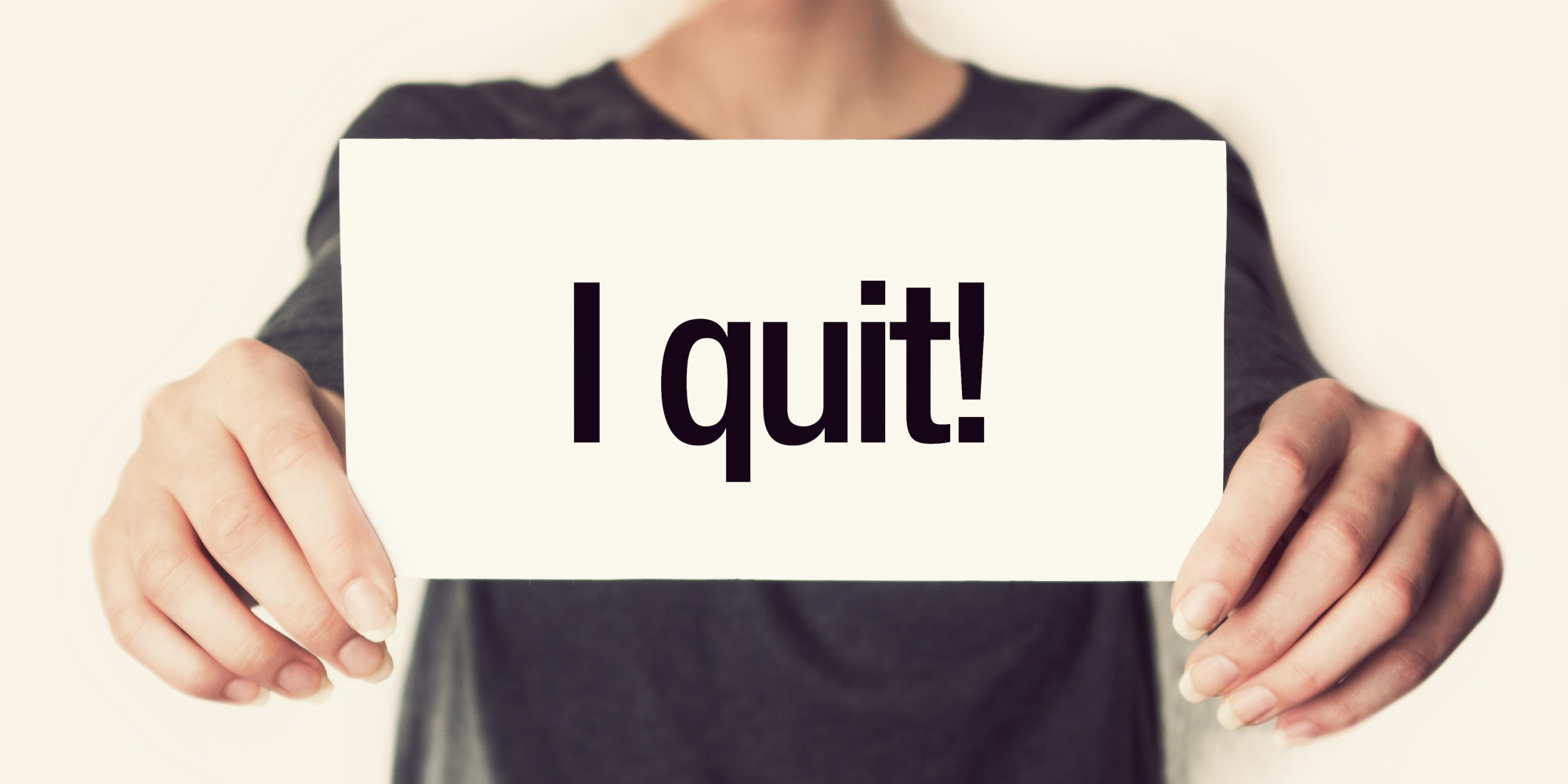 We want something easier.
Matthew 13:5-6
Matthew 13:20-21
1 John 5:3
Matthew 11:28-30
Matthew 7:13-14
Why Do We Quit?
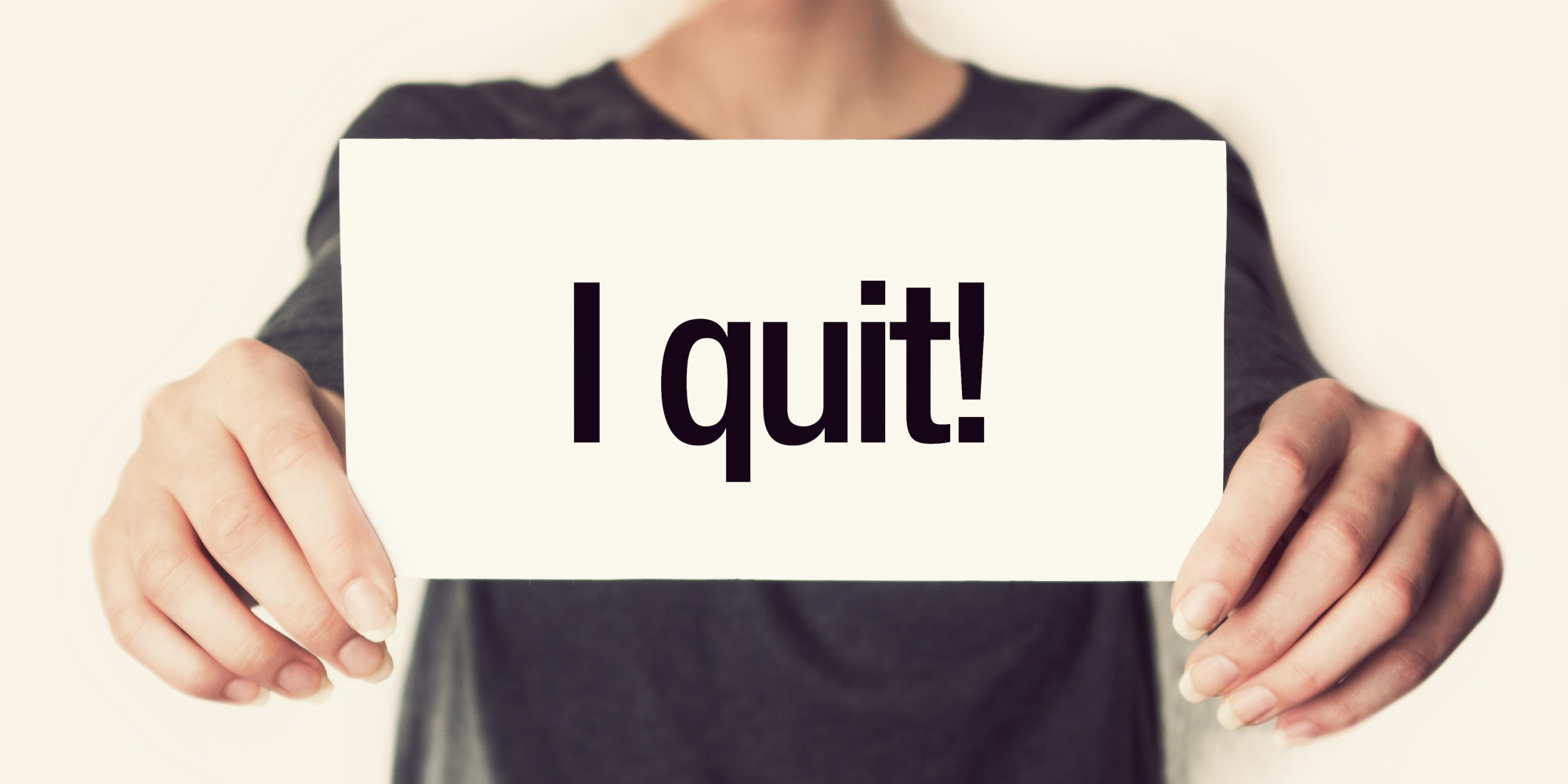 We are searching for something better.
Matthew 13:44
Why Do We Quit?
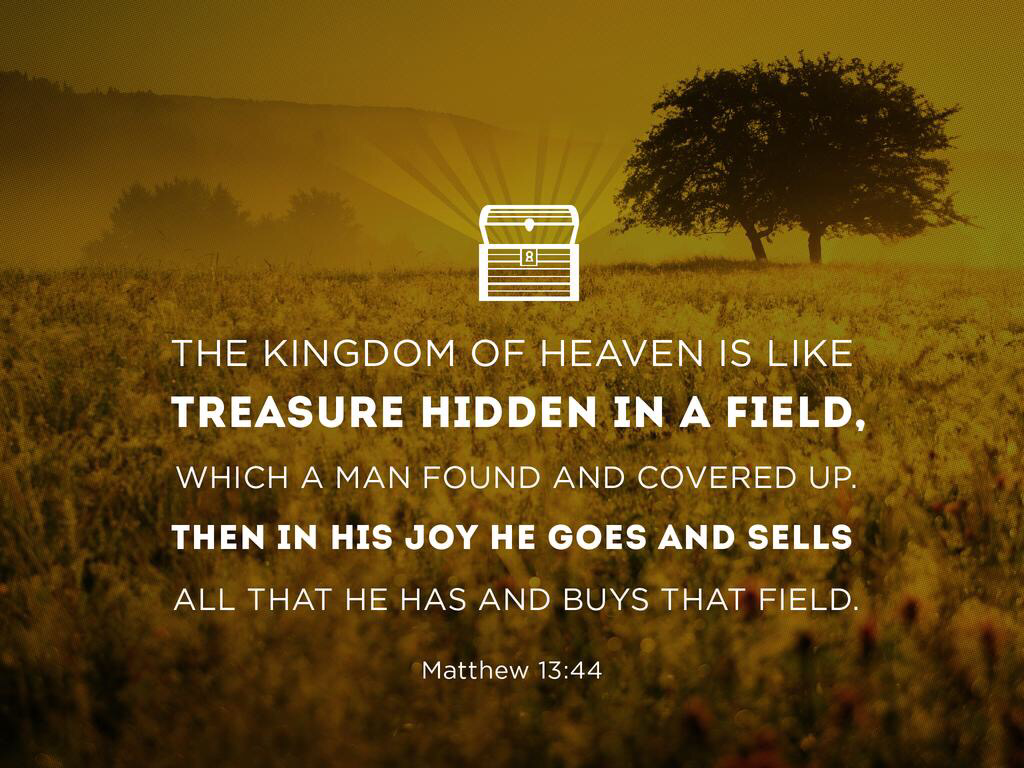 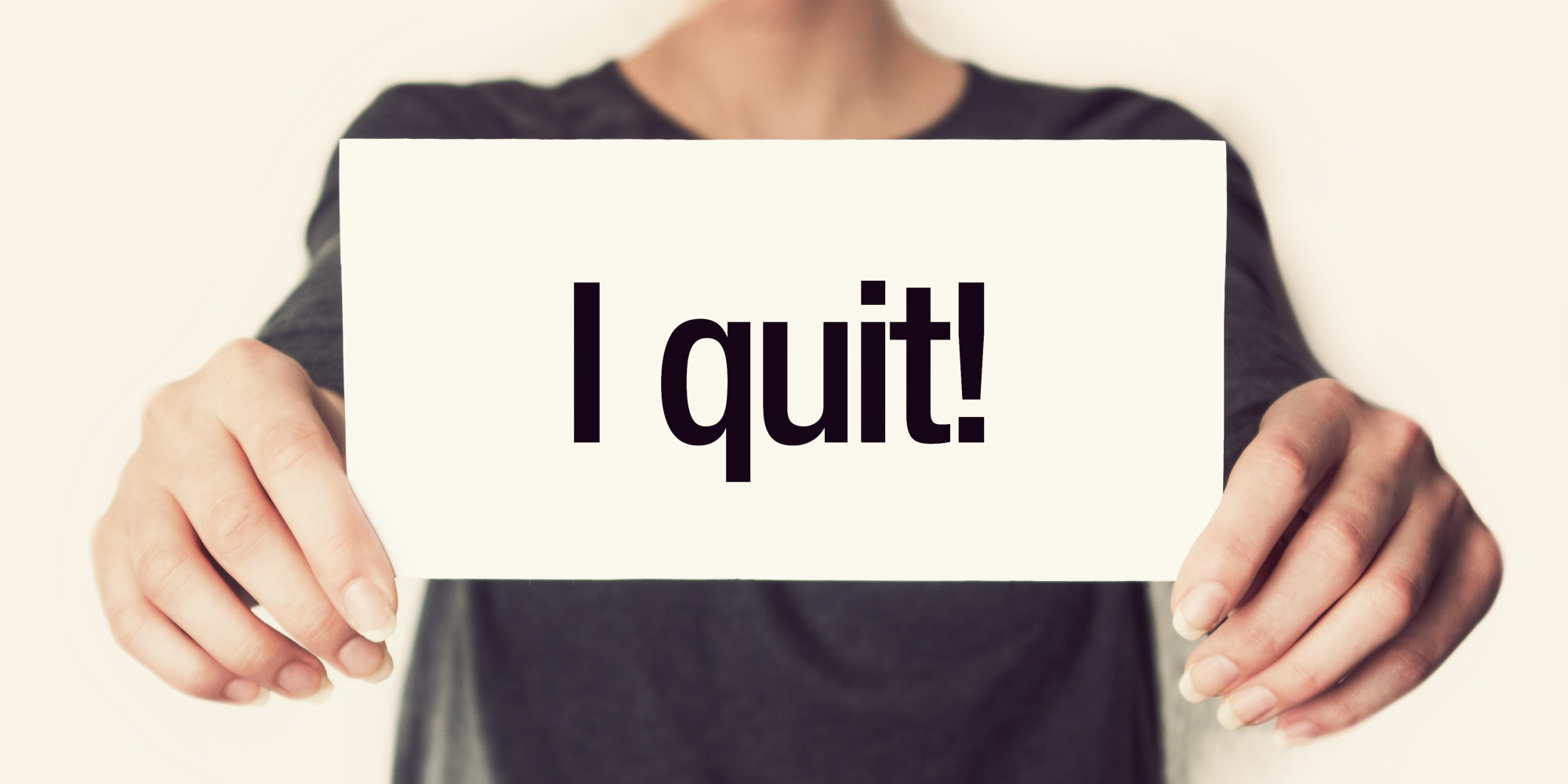 We are too busy.
Matthew 13:7, 22
Hosea 6:4
Why Do We Quit?
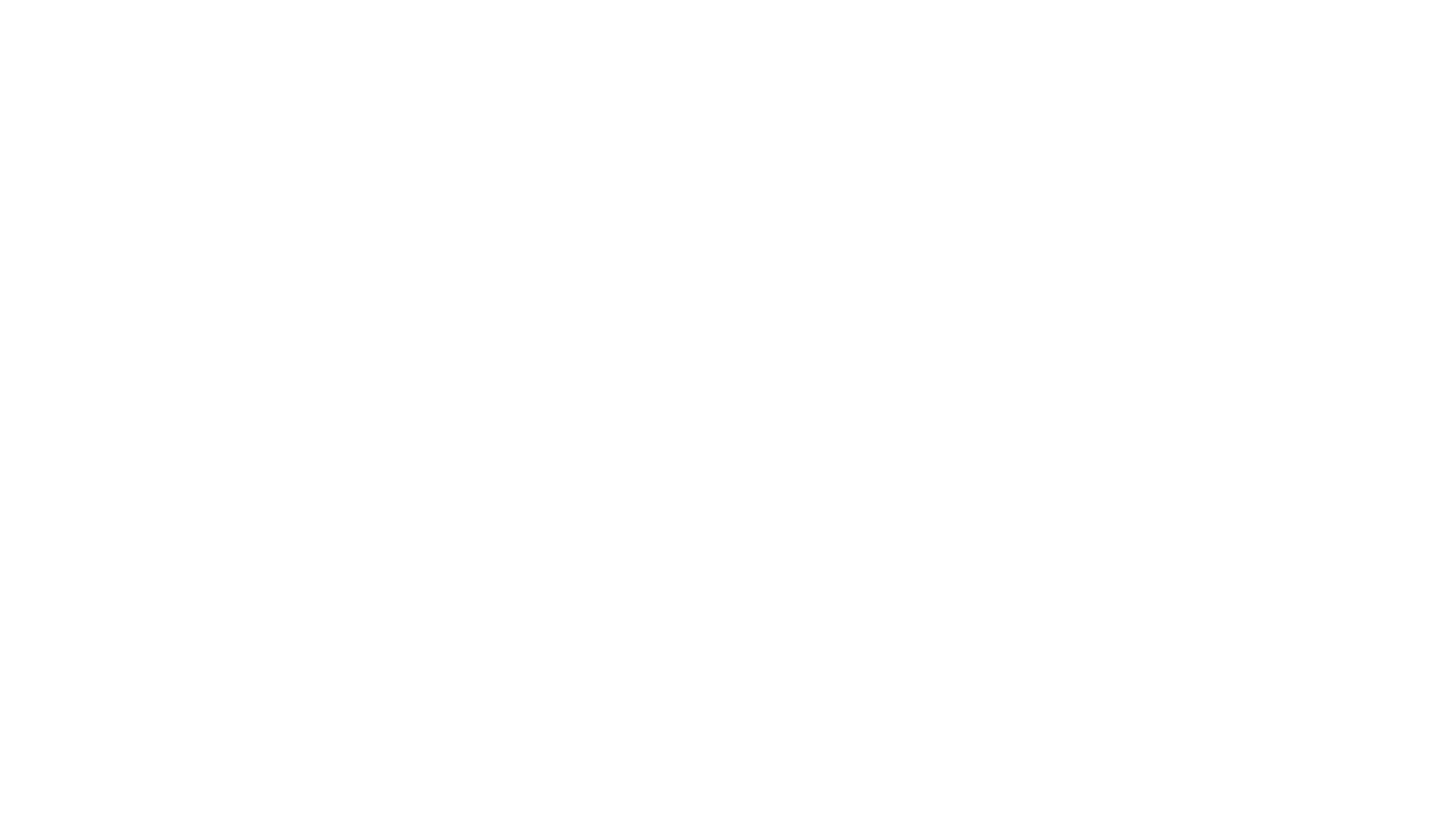 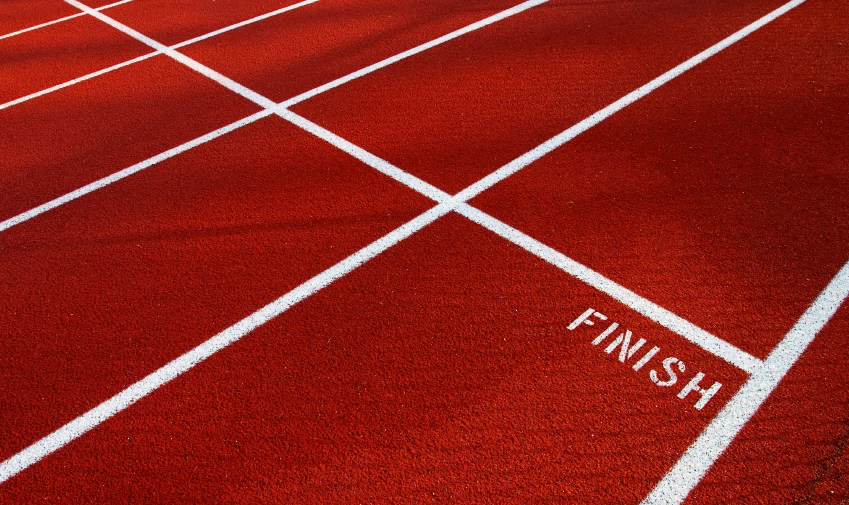 Quit Being A Quitter!
2 Timothy 4:6-8
Matthew 24:13
Revelation 2:10
Hebrews 10:36
Hebrews 12:1-4